Reusable maps and graphs from ECDC Communicable Disease Threats ReportWeek 29, 2021
You are encouraged to reuse our maps and graphs for your own purposes and free to translate, provided the content is not altered and the source is acknowledged.
Distribution of COVID-19 cases worldwide in accordance with the applied case definitions in the affected countries, as of Week 28, 2021
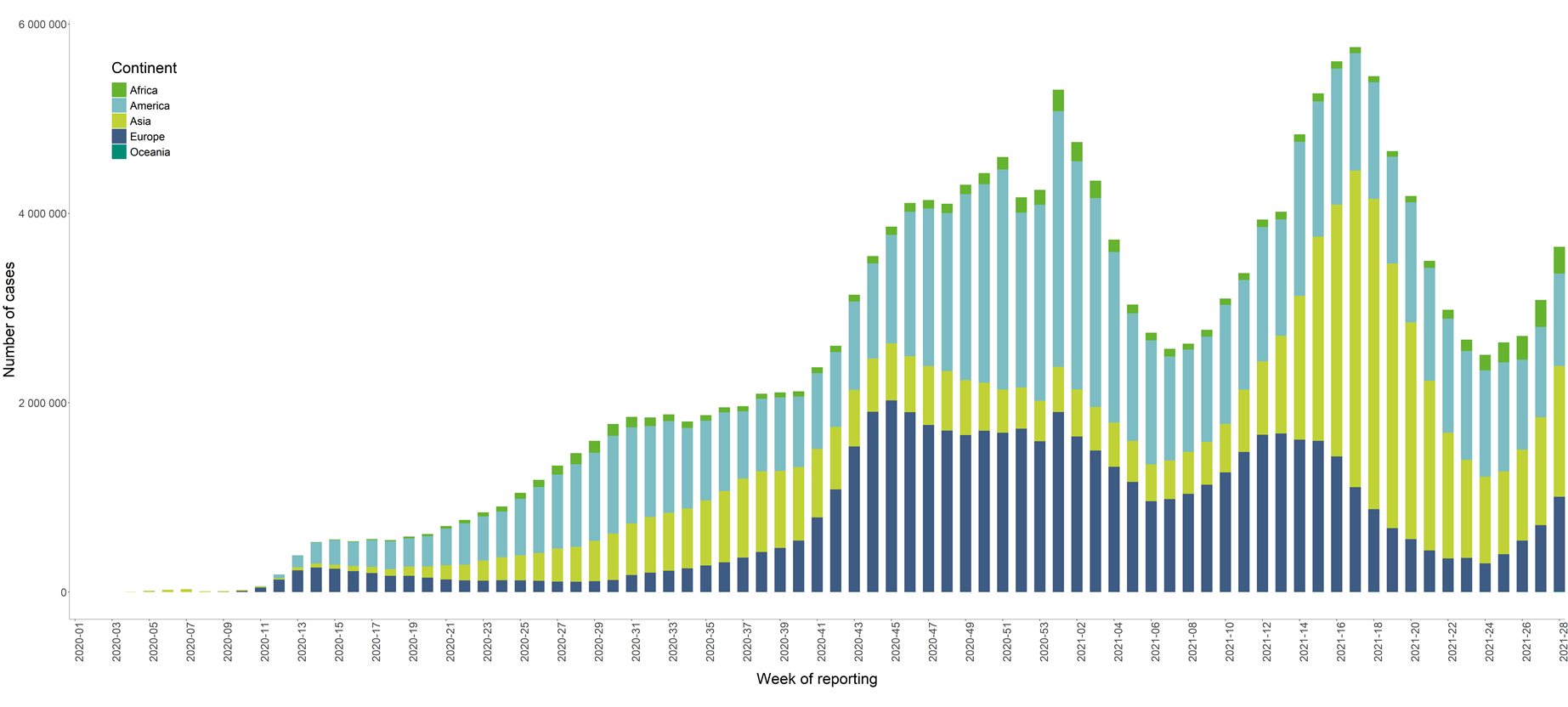 2
Distribution of COVID-19 deaths worldwide, as of Week 28, 2021
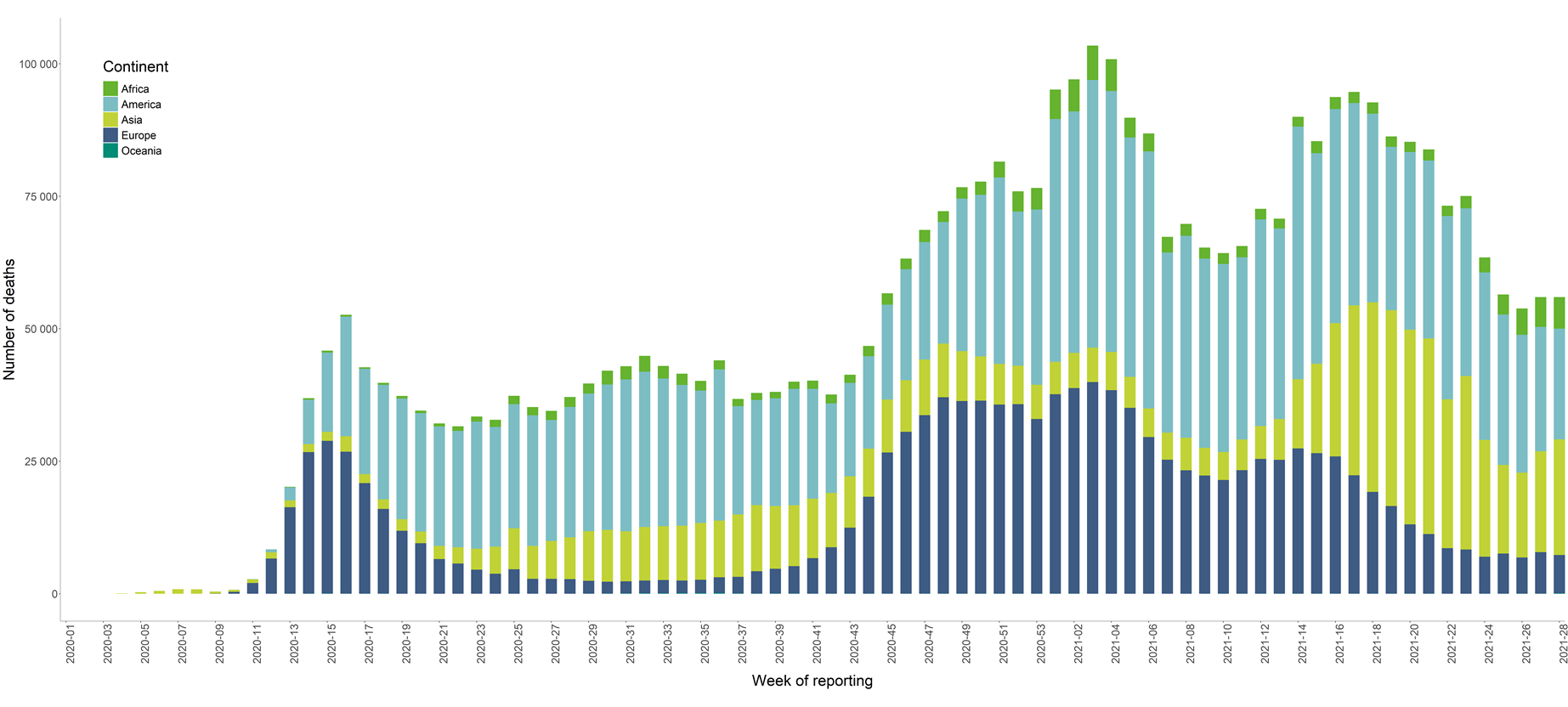 3
Distribution of laboratory-confirmed cases of COVID-19 in the EU/EEA, as of Week 28, 2021
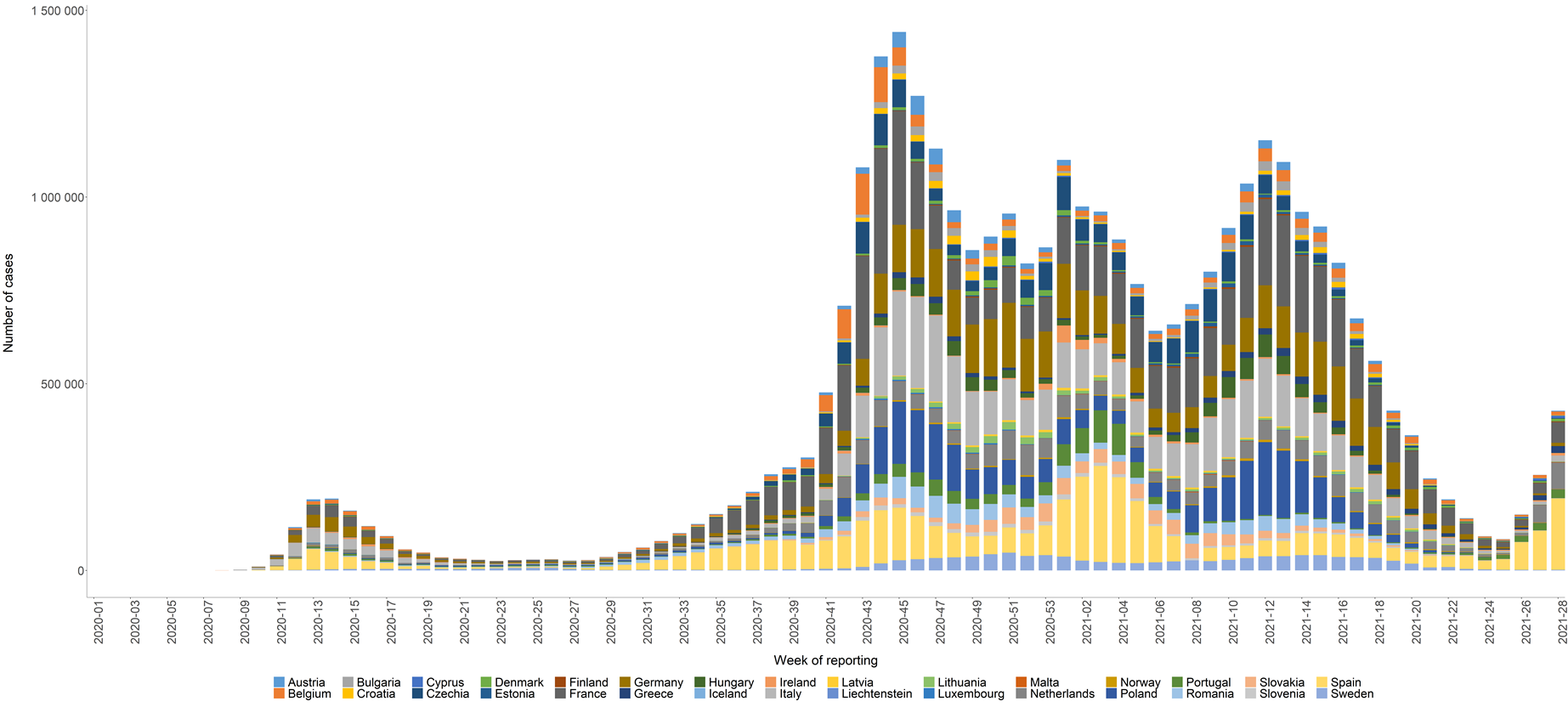 4
Geographic distribution of 14-day cumulative number of reported COVID-19 cases per 100 000 population, worldwide, from 2021-w27 to 2021-w28
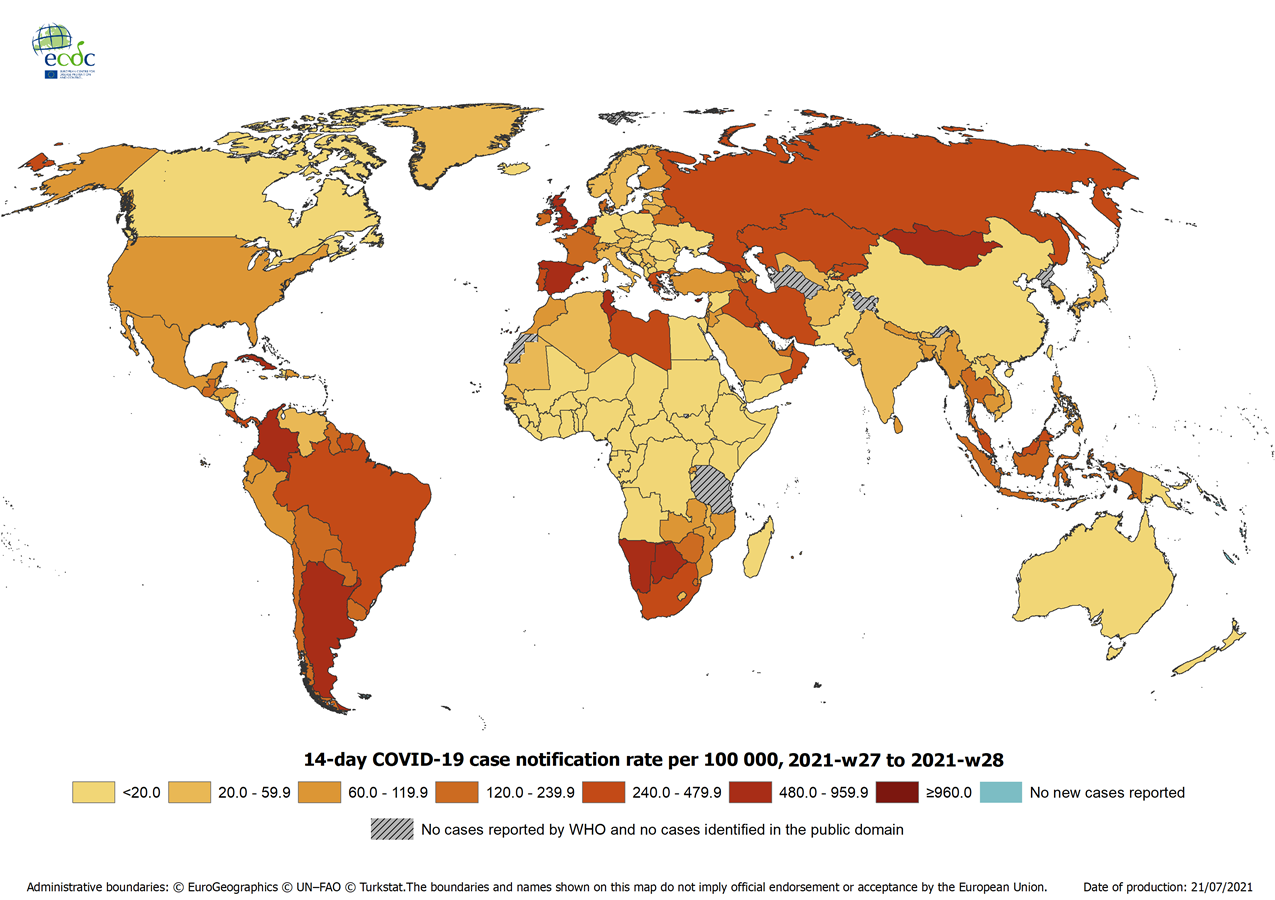 14-day notification rates and trends are collected using epidemic intelligence from various sources and are affected by the testing strategy, laboratory capacity and the effectiveness of surveillance systems. As all of these factors can differ greatly between countries, ECDC does not recommend using notification rates to directly compare countries. Particular caution is needed when interpreting reported rates from areas with small populations, where small changes in the numbers of reported cases can have a large impact on the notification rate. In addition, the retrospective adjustment of data by reporting authorities is possible. Negative counts of new cases can arise if countries or subnational areas report cumulative totals that are lower than those reported previously, which can affect the presentation of data in maps and time-series plots.
5
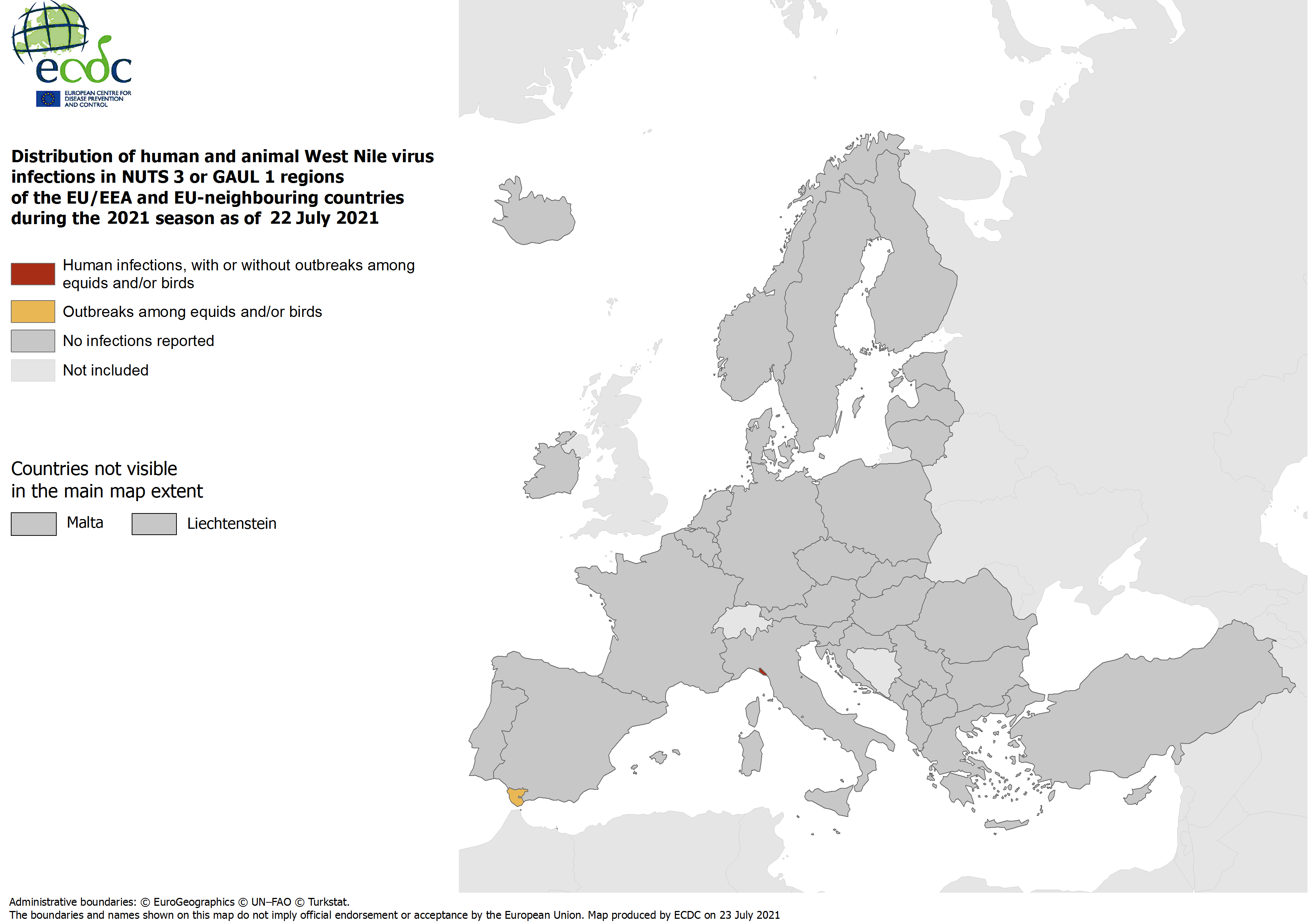 6
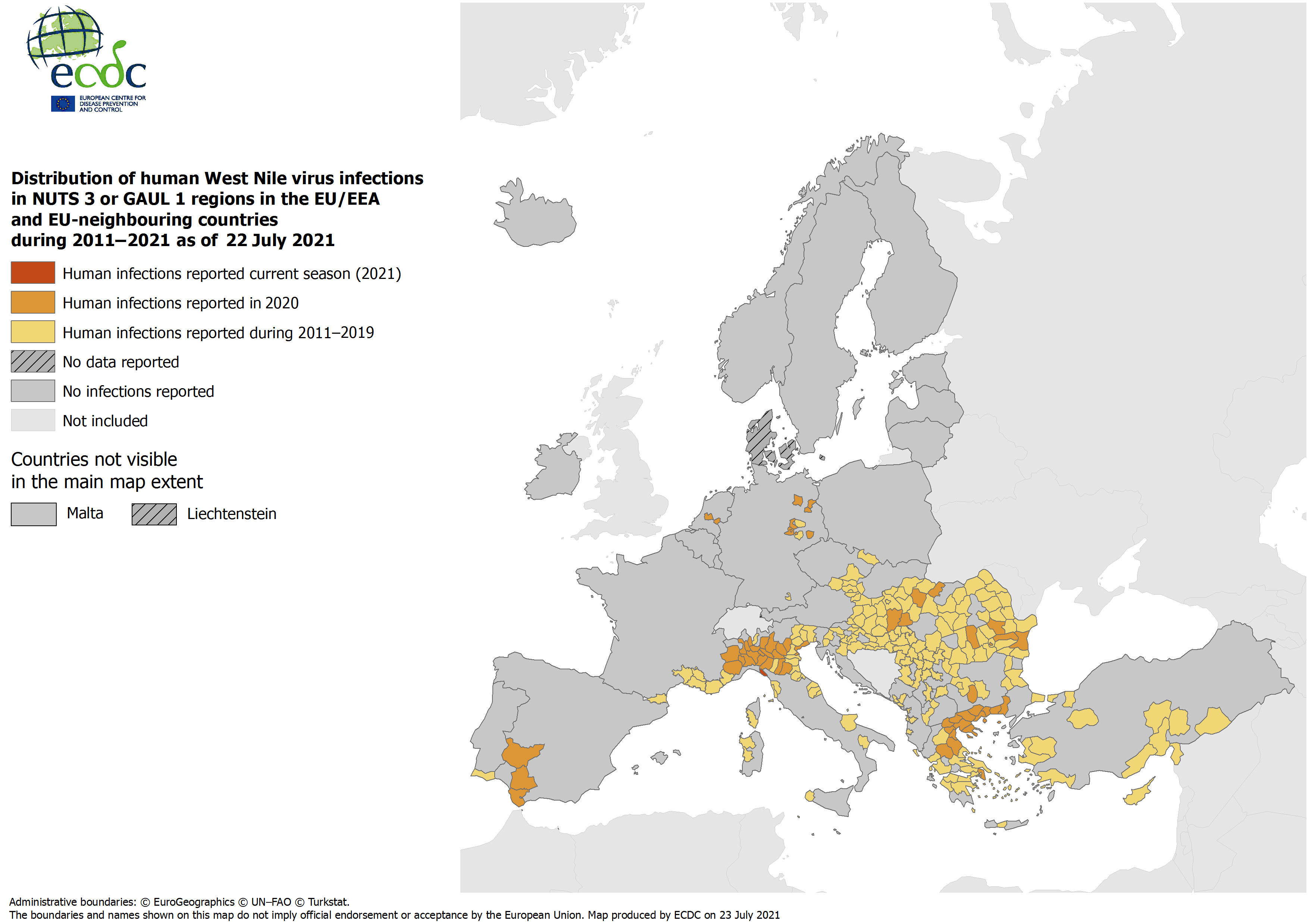 7
Geographical distribution of human cases with avian influenza A(H5N6) infection
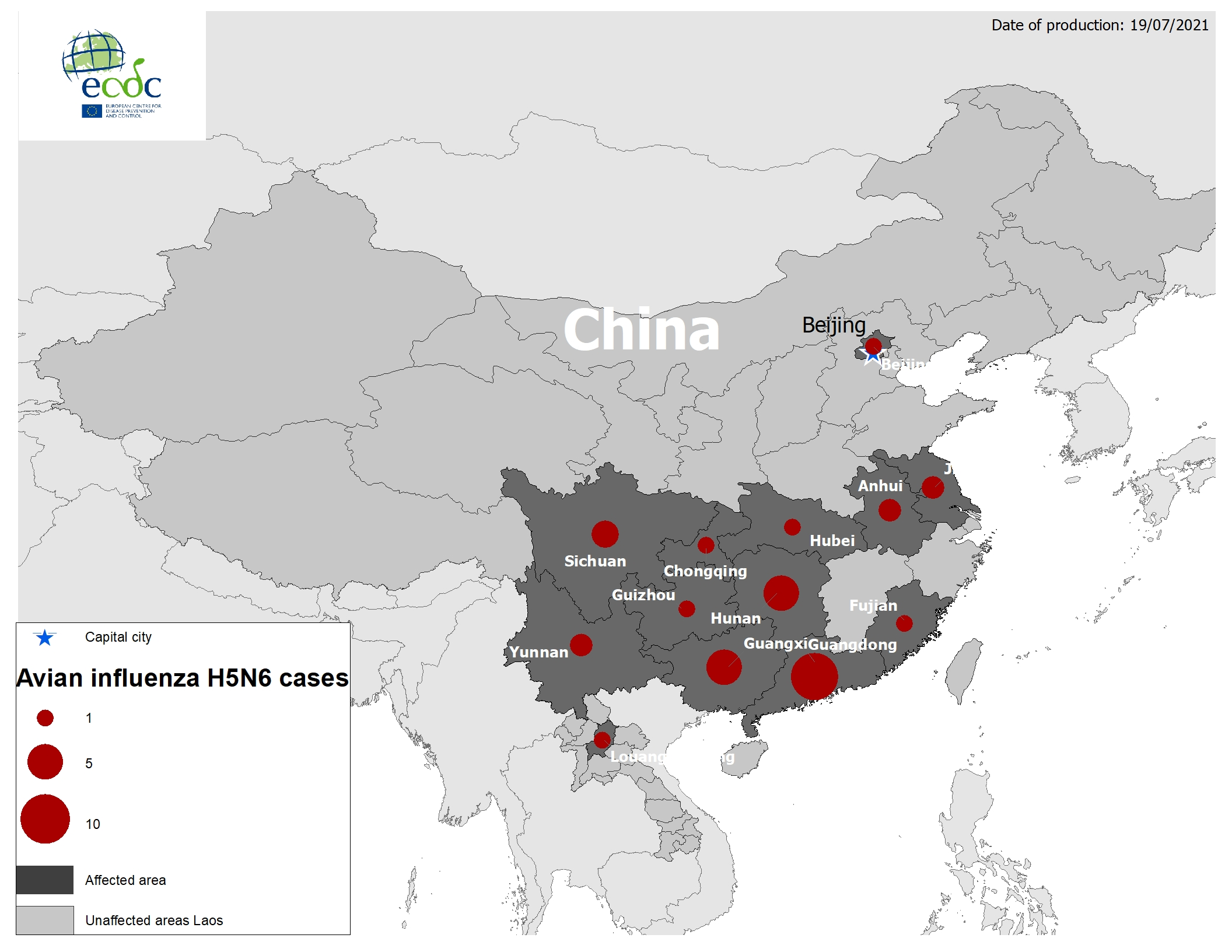 8
Distribution of confirmed human cases of A(H5N1) by year and reporting country from 2003 to 21 July 2021
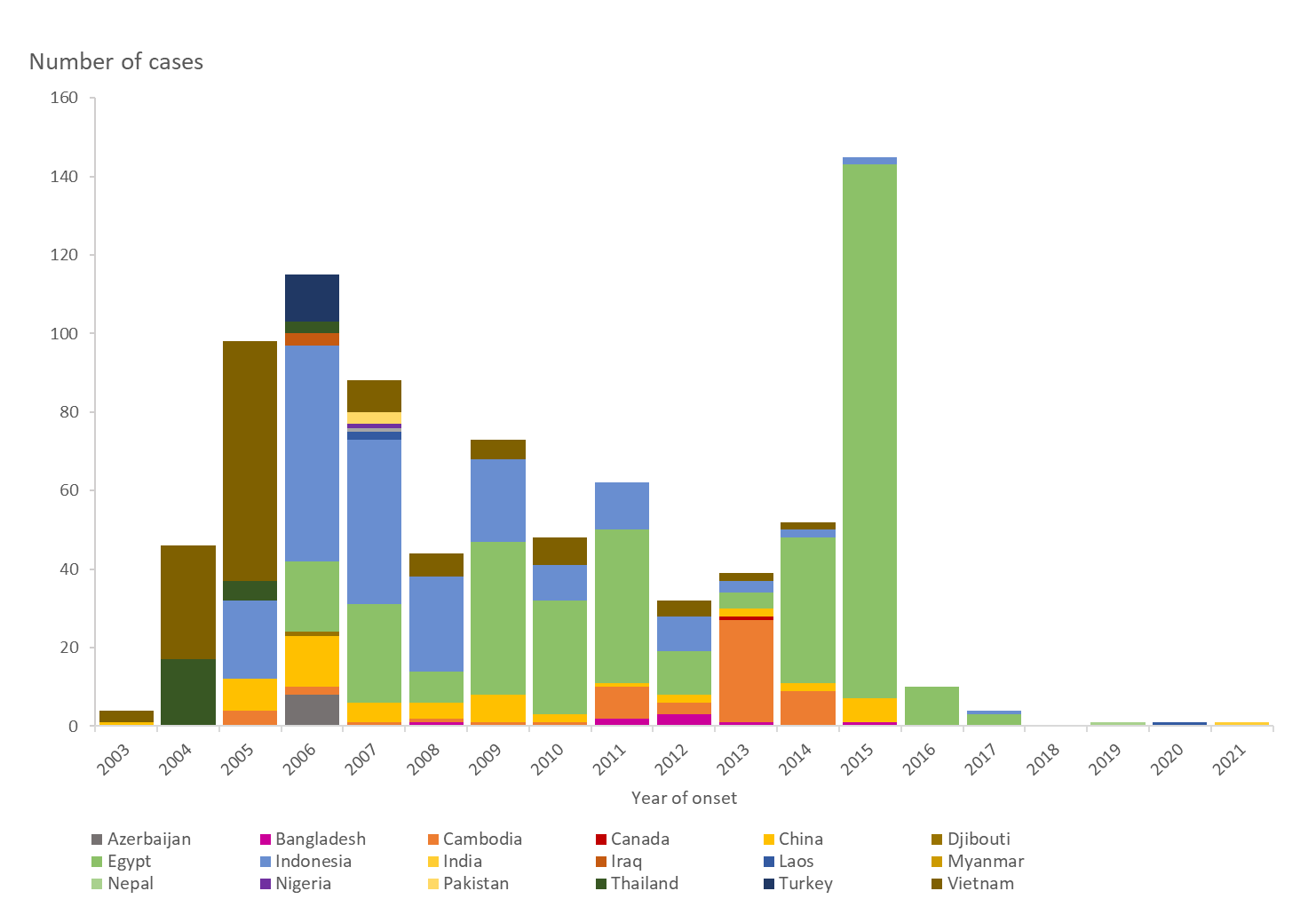 9
Geographical distribution of cholera cases reported worldwide as of July 2021
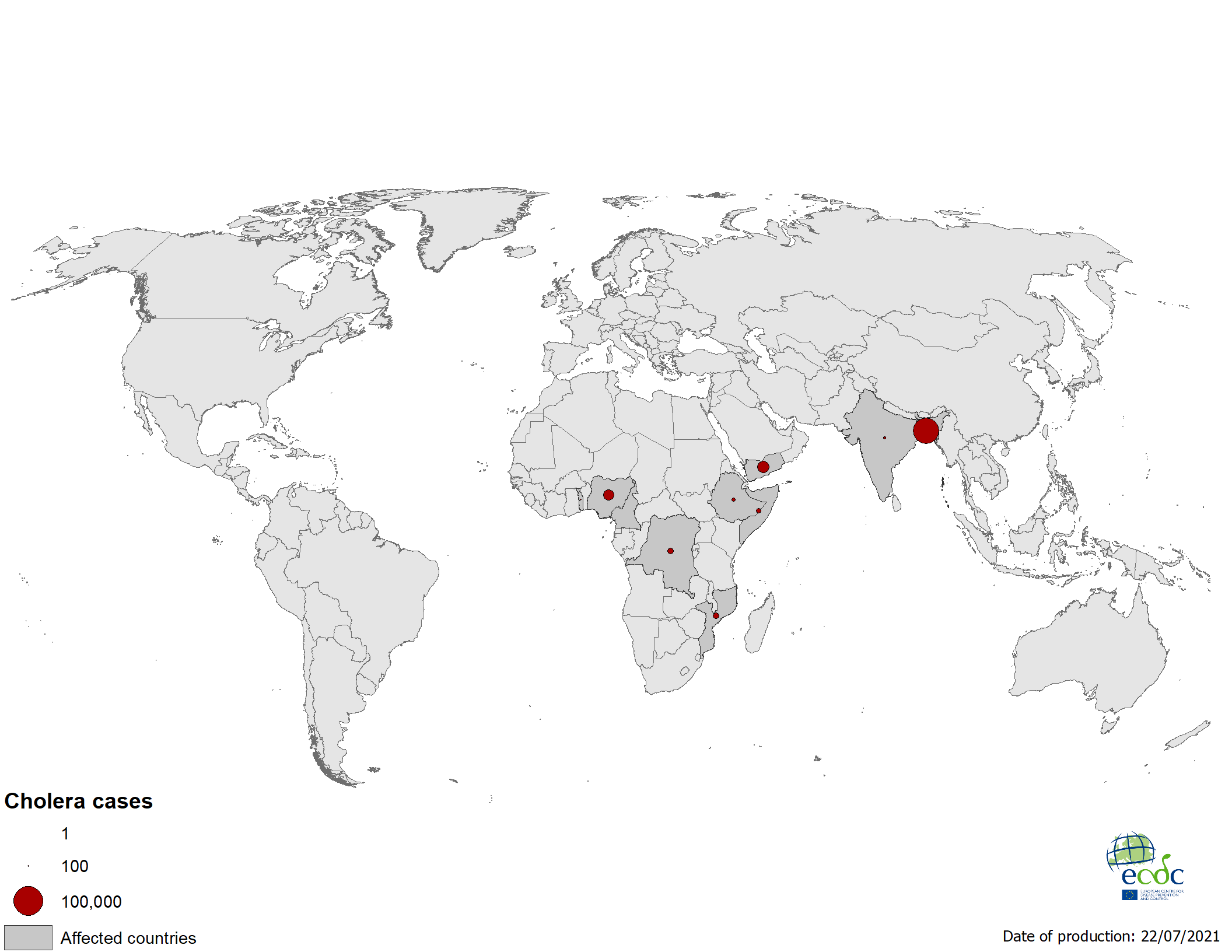 10
Geographical distribution of cholera cases reported worldwide from May to July 2021
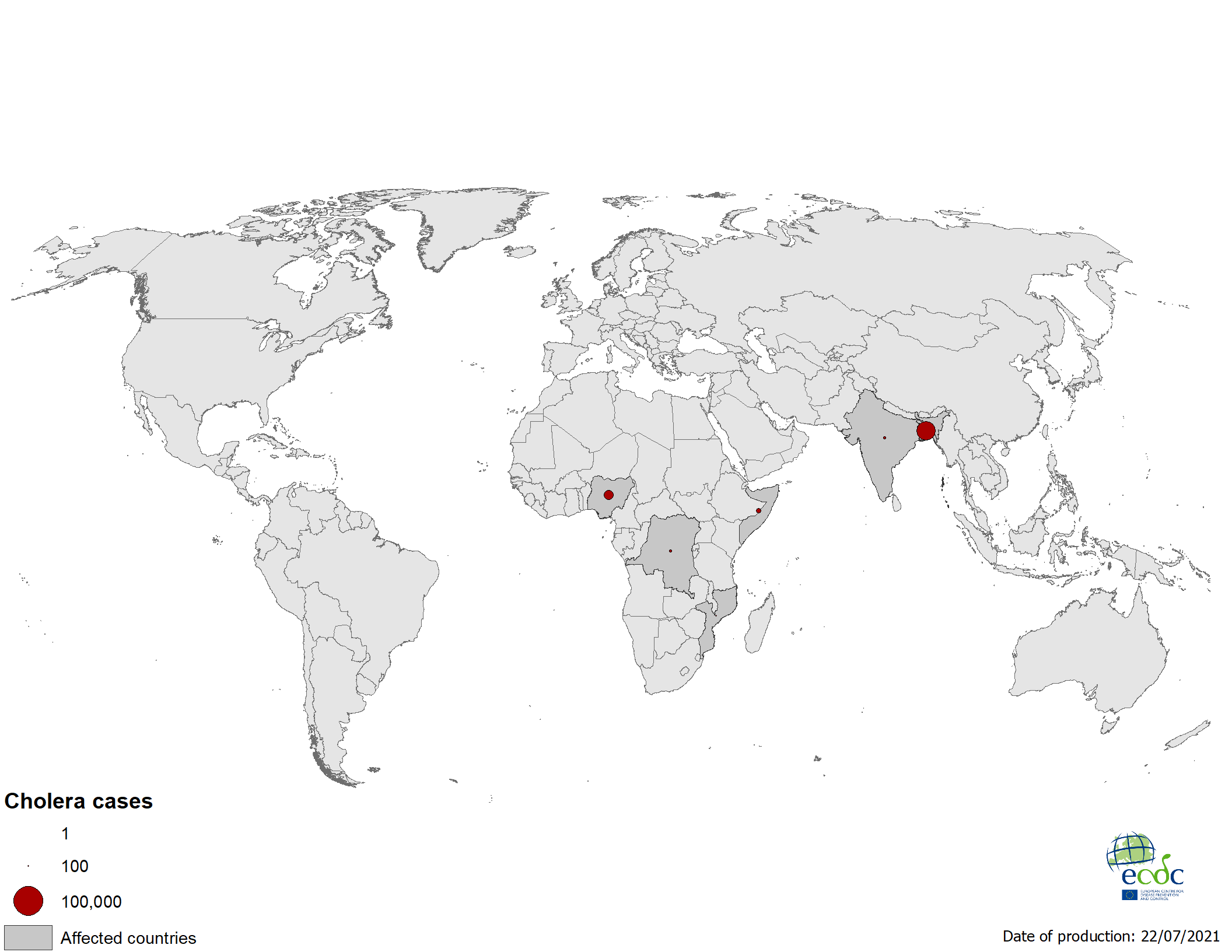 11